ÖĞRENMEDE BİLİŞSEL YAKLAŞIM: BİLGİYİ İŞLEME MODELİ
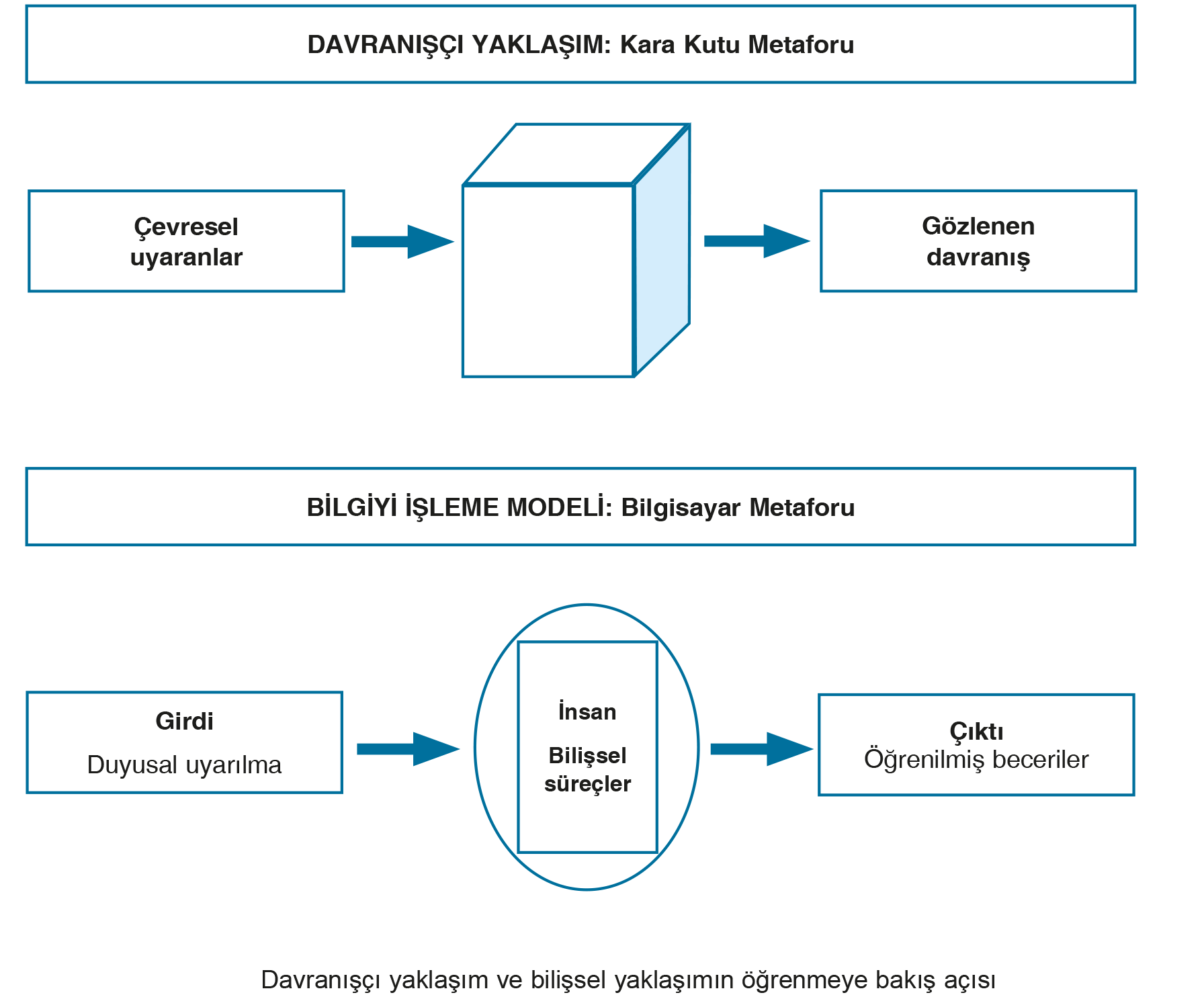 Algı, dikkat, hatırlama, düşünme, kavrama, sorgulama, analiz, sentez, değerlendirme, problem çözme ve örgütleme gibi bilişsel süreçlere odaklanılması gerektiğini ifade ederler. 
Bilgiyi işleme kuramına göre bilgi öğrenilir ve bilgideki değişimler davranışlara yansır; davranışçı kuramda davranış öğrenilir.
BİLGİYİ İŞLEME MODELİNİN ÖGELERİ
Bilgiye işleme modeli; bilgi depoları, bilişsel süreçler ve üst biliş (metacognition) olmak üzere üç ana öge kapsamında incelenebilir:
Bilgi depoları, bilgiyi işleme modelinde duyusal bellek, kısa süreli (çalışan) bellek ve uzun süreli bellekten oluşur. Bilgisayarın ana belleği ve hard diskine benzetilebilir.
Bilişsel süreçler, bilgiyi işlemden geçirip değiştirerek bir depodan diğerine aktarır. Bu süreçler; dikkat, algı, tekrar, kodlama ve geri çağırmayı kapsar. 
Üst biliş (metacognition) ise, bireyin kendi bilişsel süreçlerinin ve nasıl öğrendiğinin farkında olması ve nasıl öğrendiğini bilmesi
1. BİLGİ DEPOLARI
DUYUSAL BELLEK
Dış dünyadan gelen ve duyu organları tarafından alınan uyaranların herhangi bir işleme tabi tutulmadan; yani ham hâliyle bir andan birkaç saniyeye değişen bir süre içinde saklandığı ilk bilgi deposu 
Duyusal bellekte bilginin kalma süresi çok kısadır (ancak birkaç saniye); kapasitesi ise sınırsızdır. 
Dikkat ve Algı önemli
Duyusal belleğe giren bilgiye dikkatimizi vermezsek kaybolur.
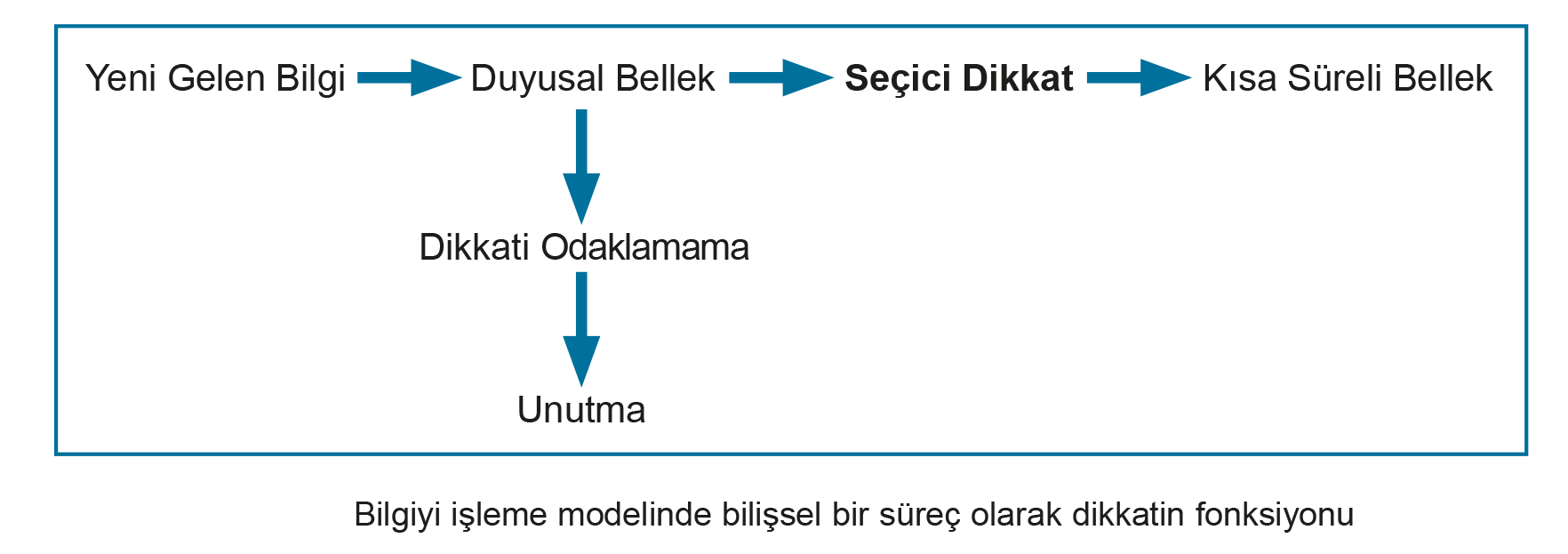 KISA SÜRELİ / İŞLEYEN veya ÇALIŞAN BELLEK
Bilgiyi sınırlı sürede saklama kapasitesine sahiptir. 
Ortalama 7 birimlik bilgiyi ( 5 ve 9 arası değişebilir), 2-30 saniye saklayabilir.
Kapasitesini artırmak ve daha uzun süre tutabilmek için üç temel etmen yardımcı olabilir: gruplandırma, otomatiklik, çift yönlü işleme
TC. Kimlik numaramızı nasıl hatırlıyoruz?
Hem araba sürüp hem radyo dinleyebilir, hem de bir şeyler yenebilir mi?
Bilginin hem sözel hem görsel olarak desteklenmesi önemli mi?
UZUN SÜRELİ BELLEK
Kapasitesi sınırsızdır. Anlamlı olan bilgiler kalıcı olarak depolanır. Bilgiler kaybolmaz. 
Anısal, anlamsal ve işlemsel olarak üç farklı yapı vardır.
1. Anısal : Anlamlı olan bireysel yaşantı ve tecrübeler
2. Anlamsal: Kavram, tanım, olgu ve sözcükler; önerme ağları ve şemalar. Örn. Şeker çay içinde çözünür mü erir mi?
3. İşlemsel :Bir şeyin nasıl yapılacağına dair bilgi ve işlemler depolanır. Motor beceriler, alışkanlıklar gibi. Uzun zaman alır ama unutulmaz.
2. BİLİŞSEL SÜREÇLER
BİLİŞSEL SÜREÇLER
Duyusal Bellekten Kısa süreli Belleğe geçiş
Dikkat 
Algı
Kısa süreli Bellekte bilginin saklanması
Gruplandırma
Tekrar (sürekli, eklemlemeli/anlamlandırmalı)
Kısa süreli bellekten uzun süreli belleğe aktarma
Tekrar
Bilgiyi Anlamlı Hale Getirme/Anlamlandırma/Kodlama
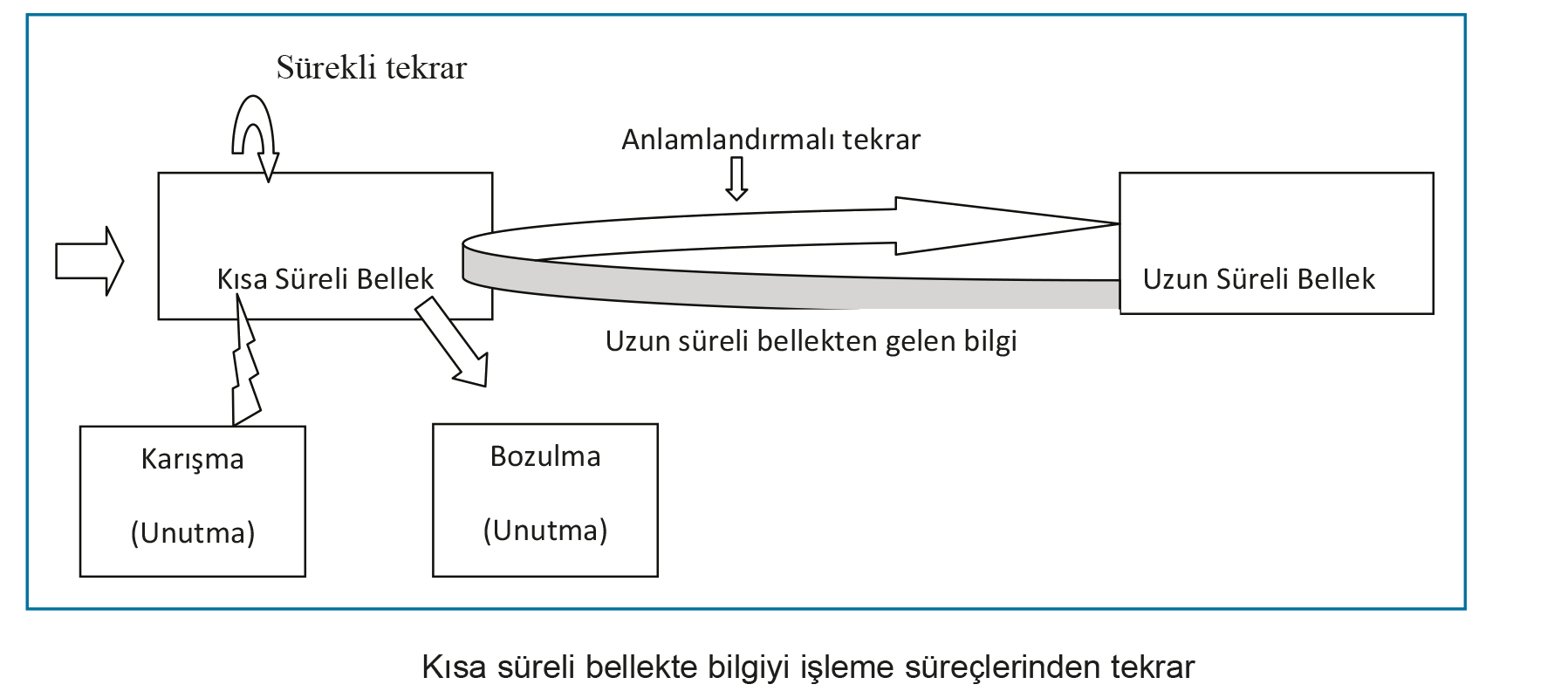 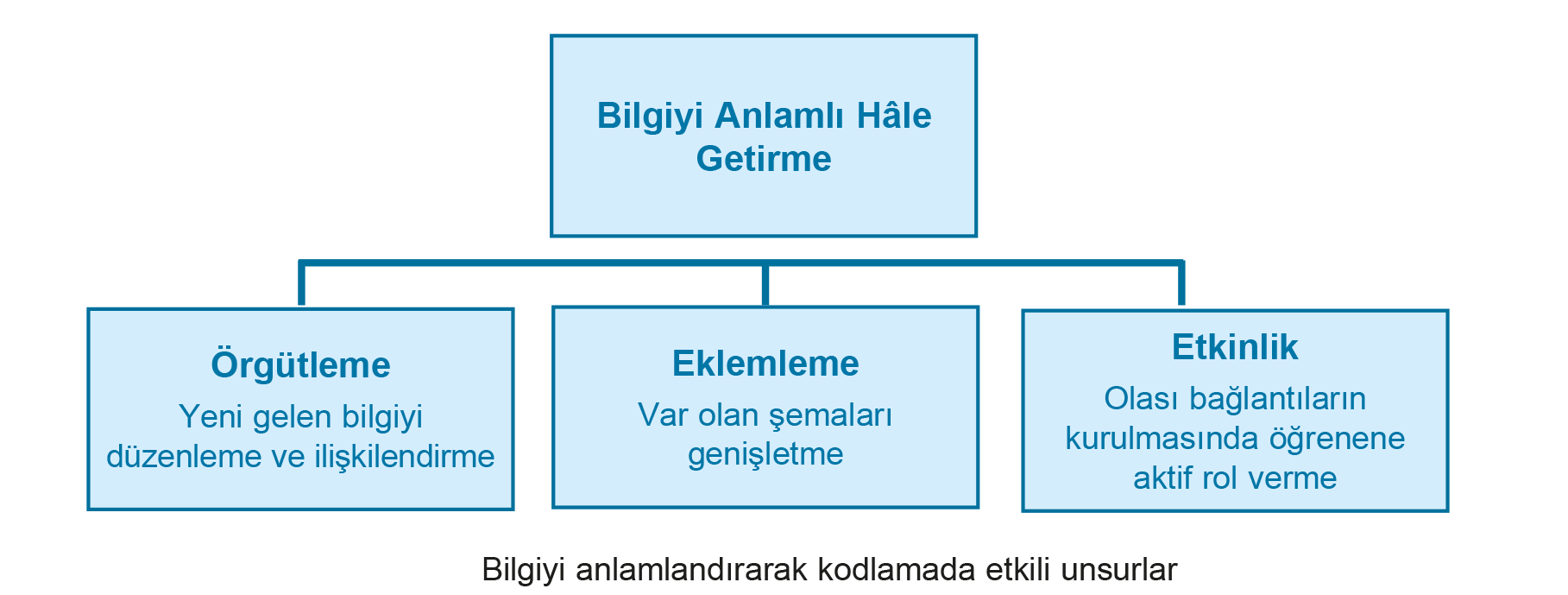 Bilgiyi anlamlı hale getirme
Örgütleme: Yeni bilgiyi sınıflandırma, tablolar, şekiller, çizelgeler, hiyerarşik yapılar oluşturma, konunun ana hatlarını verme gibi
Eklemleme: En etkili stratejidir. Uzun süreli bellekteki bilgi ile yeni bilginin ilişkilendirilmesi. Öğretmenler, benzetmeler yapmalı,  önceki bilgilerini hatırlatmalı, öğrencilerin kendi kendine soru sormasını sağlamalı
Etkinlik: Öğrencinin aktif olması gerekir. Her öğrenci bilgiyi kendine özgü bir şekilde organize eder .
Hatırlama
Bilgiler etkili bir şekilde kodlandığında/anlamlandırıldığında  daha kolay hatırlanır. Sınırlı bir şekilde kodlanan bilginin başka bir kapsamda hatırlanması zorlaşır. 
Bilgiyi geri getirmek için ;
Bilginin ilk öğrenildiği şartları ve kapsamı zihinde yeniden oluşturmak
Olayı ve durumu zihinde yeniden yapılandırmak (anahtar)
Alfabeyi kullanmak
Unutma
Bilgiyi kısa süreli belleğe geri getirmedeki başarısızlıktır. 
Bilginin geri çağırılmasını engelleyen unsurlar: Karışma, bozulma ve ket vurma 
Karışma: birbirine benzeyen bilgilerin yeterince iyi kodlanmaması (benzerlik ve farklılıkları netleştir, örnekler ver )
Bozulma: uzun süreli bellekteki bilgilerin zaman içerisinde bozulması. (daha iyi kodla ,daha çok kullan)
Ket vurma: bir öğrenmenin başka bir öğrenme üzerinde bozucu etki yapması.
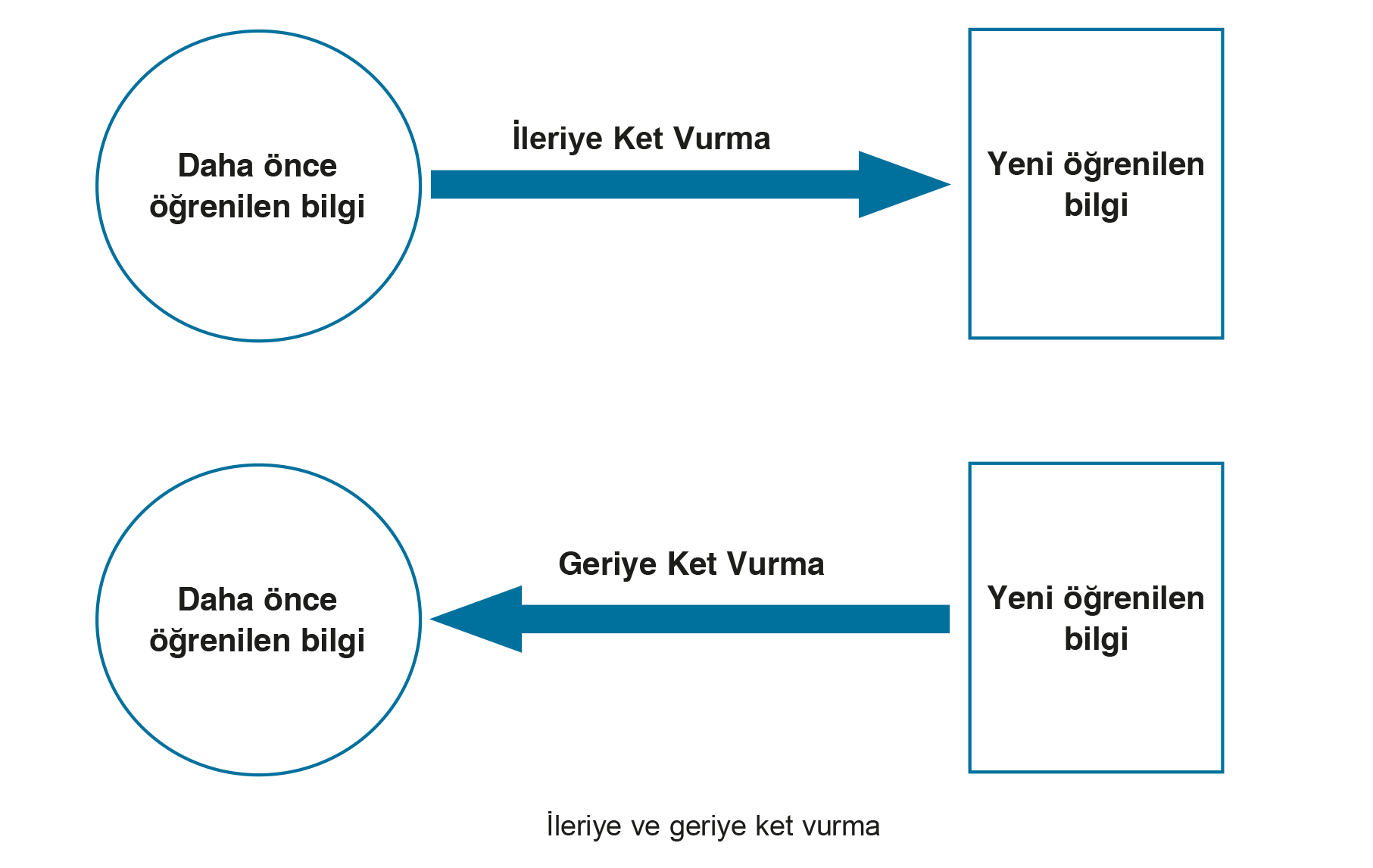 3. ÜST BİLİŞ
ÜST BİLİŞ
Tüm süreçleri denetler ve yönlendirir.
Biliş bir şeyi farketmek, üst biliş bir şeyi farkettiğini farketmek
Stratejik öğrenciler kendi öğrenme biçimleri ve süreçleri hakkında bilgi sahibi olan öğrencilerdir.
Amacım ne, neler biliyorum, ne kadar zamanım var, nasıl planlamalıyım, aksaklıkları nasıl gideririm, hatamı nasıl tespit edebilirim, elde edeceğim ürün beklentime uygun mu?
Üst bilişi etkileyen unsurlar:
Birey değişkenleri: Yaş, gelişim düzeyi
Görev Değişkenleri: farklı öğrenme birimleri arasındaki üst bilişsel farklılık
Strateji değişkenleri: kendisi için uygun stratejilerin farkında olması